CYPRESS-FAIRBANKS ISD Benefit Plan Year:  September 1, 2024 – August 31, 2025
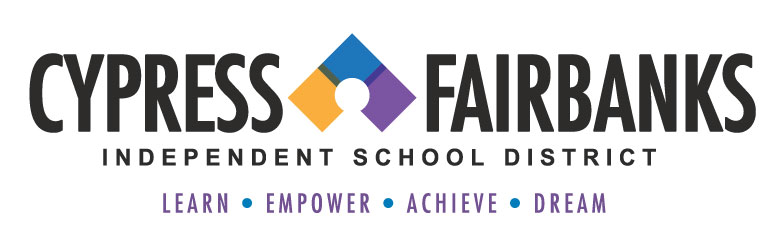 BENEFITS PRESENTATION
OPEN ENROLLMENT:  
August 1– August 16, 2024
1
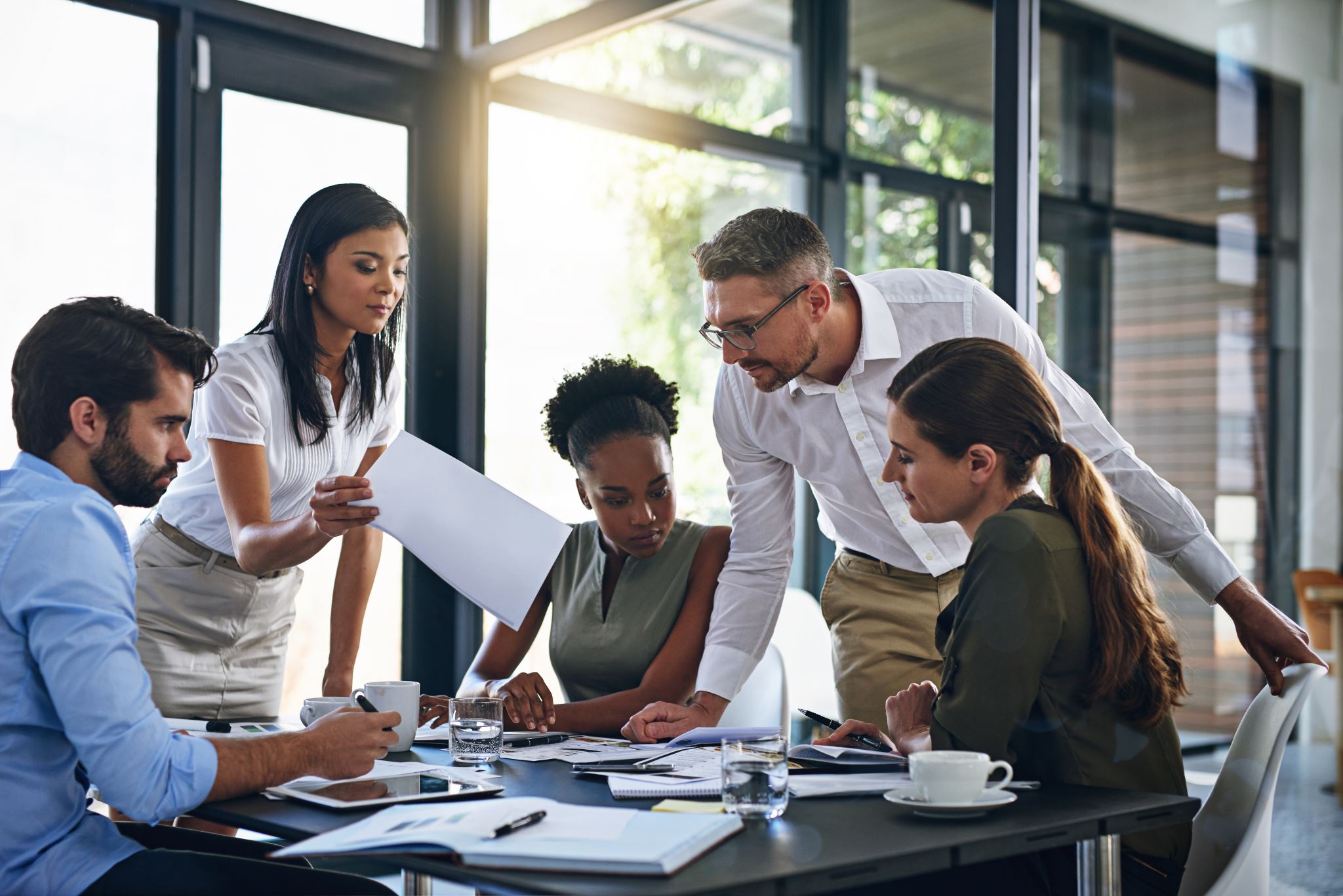 Discussion Points
The Insurance Department web page
 Benefit Enrollment 
What is TRS-ActiveCare?
What’s new with TRS-ActiveCare?
Medical Plan Options and Benefits  
Employee Premium Rates
Plans Maximum Cost Comparisons
Express Scripts Drug Plan
TRS-ActiveCare BCBS Support
CFISD’s Optional Plans
2
Insurance Department Website
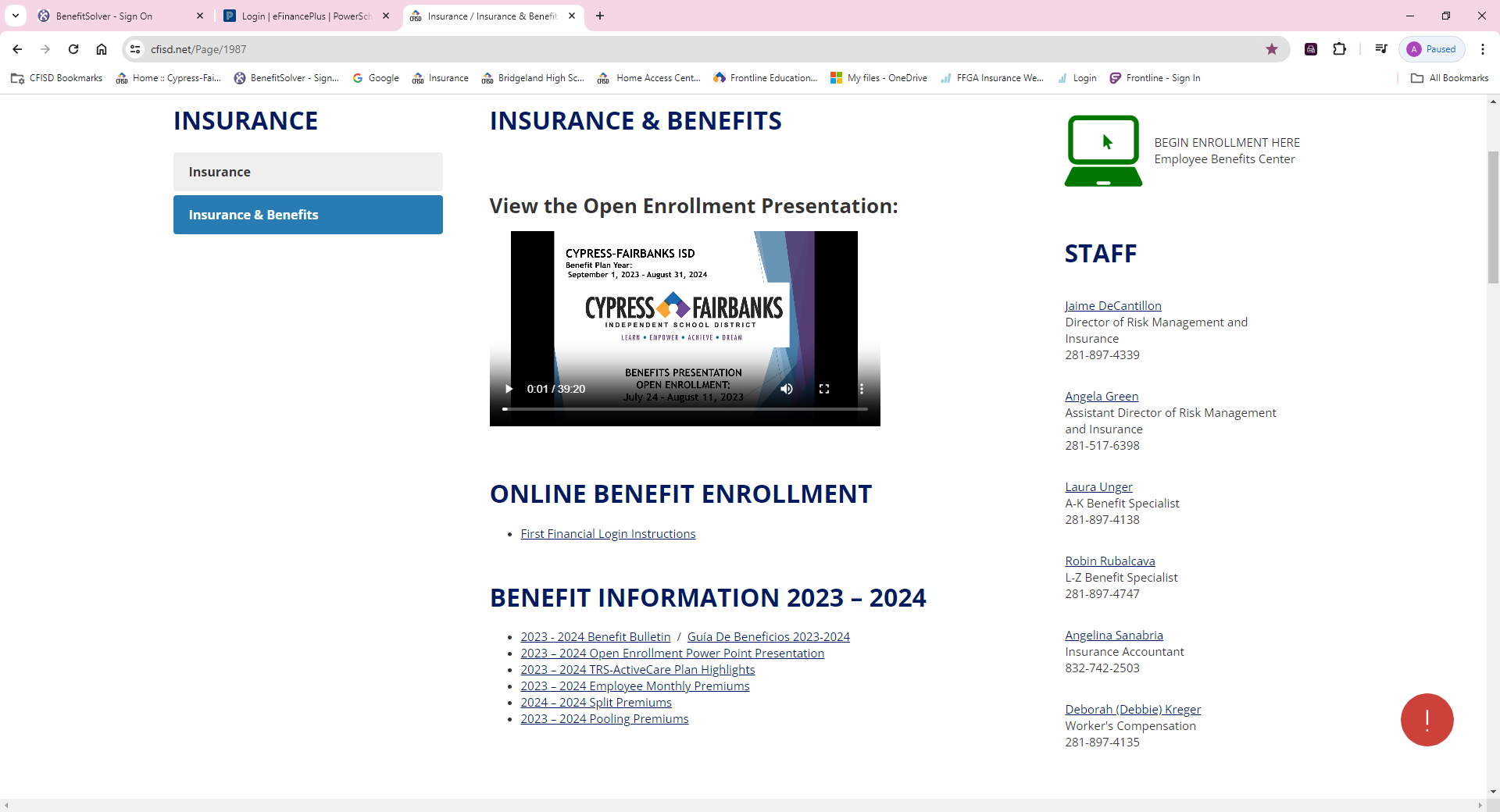 3
Insurance Department Website
4
Benefit Enrollment Information
Enroll through First Financial Benefits Online EnrollmentSystem during the Open Enrollment Period from August 1st – August 16th. 

https://my.cfisd.net
Employee Resource Folder 
Click FF Enroll Icon

All eligible employees must either enroll in TRS-ActiveCare or decline(waive).

Mid-Year Plan Changes are made by submitting the change inthe benefit system and submitting the required documentation ofyour “qualifying event” NO LATER THAN 31 DAYS from the event date. 

Instructions are on the Insurance Department web page under “Mid-Year Plan Changes”
You should choose your plan carefully – You may not change plans during a plan year unless you experience a “qualified change of status” that results in a Special Enrollment Event.
5
[Speaker Notes: Employees must submit an Enrollment Application and Change Form if they change employment during the plan year and enroll for TRS-ActiveCare coverage with another participating district/entity.]
The Importance of Enrolling or Waiving
6
NEW CFISD EMPLOYEES
7
Mid-year plan changes
Enrollees may make plan changes during the plan year due to a “Special Enrollment Event” 
Individuals who voluntarily drop coverage because of a Special Enrollment Event during the plan year may re-enroll during the plan year due to experiencing another Special Enrollment Event 
Changes must be made within 31 days after the event date 
All changes must be made on the benefit system and your documentation must also be uploaded within 31 for us to approve the change.
Special enrollment event/family status change:  Marriage, divorce (resulting in a loss of coverage), birth, adoption or placement for adoption, or if an individual with other health insurance coverage involuntarily loses that coverage
Common law marriage:  Not considered a special enrollment event unless there is a Declaration of Common Law Marriage filed with an authorized government agency
8
[Speaker Notes: An employee can enroll for coverage, change plan options, or change the dependents he or she covers during a plan year if the employee has a special enrollment event such as a marriage, divorce (resulting in a loss of coverage), birth, adoption or placement for adoption, or if an individual with other health insurance coverage involuntarily loses that coverage.  Changes must be made within 31 days after the event date (special rules apply to newborns).  A new application must be submitted for any change. 

Note:  A common law marriage is not considered a special enrollment event unless there is a Declaration of Common Law Marriage filed with an authorized government agency.  
When the employee or dependent of an employee loses other health coverage, the employee or dependent must have had other health coverage when coverage under TRS-ActiveCare was previously declined in writing.  (COCC no longer accepted in lieu of a declination form.) If the other coverage was COBRA continuation coverage, special enrollment can be requested only after the COBRA continuation coverage is exhausted.  If the other coverage was not COBRA continuation coverage, special enrollment can be requested when the individual loses eligibility for the other coverage.  Refer to page 19 for additional information on loss of other coverage.  
Changes in employee and/or dependent coverage must be made within 31 days after the special enrollment event. (Special rules apply to newborns; see Enrollment Guide for more information.)  If the employee does not request the appropriate changes during the applicable special enrollment period, the changes cannot be made until the next plan enrollment period or, if applicable, until another special enrollment event occurs.]
What is TRS-ActiveCare?
1,120 districts/entities participate in TRS-ActiveCare
9
WHAT’S NEW WITH TRS-ACTIVECARE Effective September 1, 2024 ?
TRS and Baylor Scott & White HMO have mutually decided not to renew the HMO contract for the 2024-2025 plan year. 
Individual and family deductible increase for HD medical plan.
Individual and family maximum out of pocket increase for Primary and HD plans.
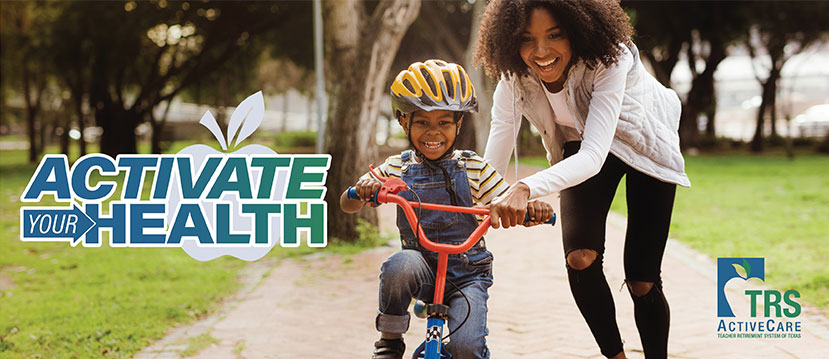 10
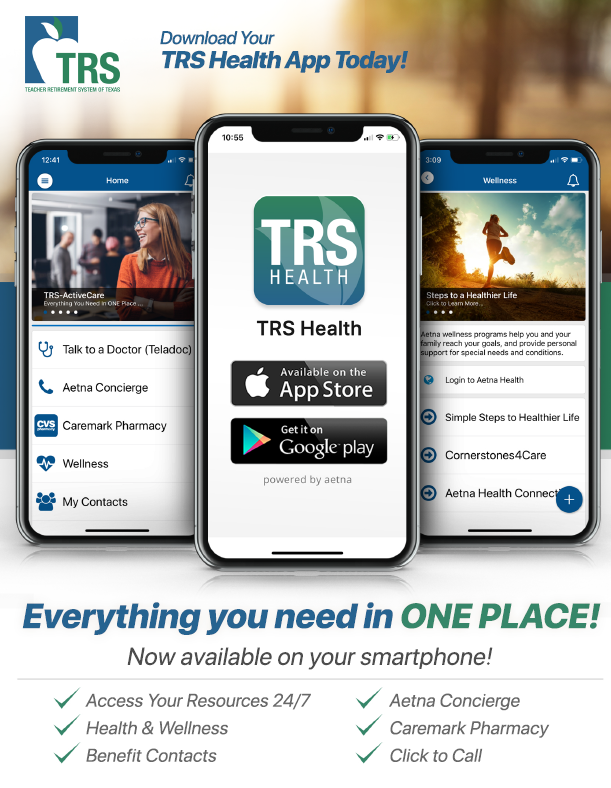 Who is Eligible to Enroll?
To be eligible for TRS-ActiveCare coverage, you must:
Be employed by a participating district/entity and
Be an active, contributing TRS member or
Be expected to work 10 or more hours each week. This includes substitutes and temporary workers.
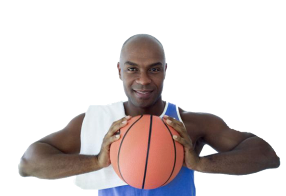 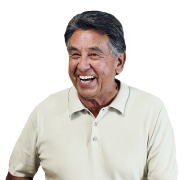 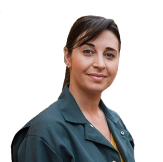 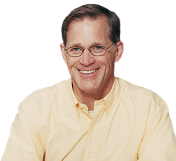 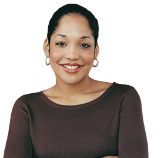 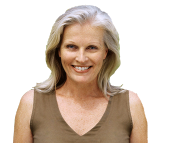 Health care coverage for public school employees and their families
11
[Speaker Notes: Who can enroll in TRS-ActiveCare?
To be eligible for TRS-ActiveCare, you must be employed by a participating entity.  Then, ask yourself these questions: 
(1)  Are you an active, contributing TRS member? 
(2) Are you employed for 10 or more regularly scheduled hours each week?  

If the answer is yes to either question, then you are eligible for TRS-ActiveCare coverage.]
Employees NOT Eligible to Enroll in TRS-ActiveCare
State of Texas employees or retirees
Higher education employees or retirees
TRS retirees, either receiving or who have declined coverage under TRS-Care
These individuals are not eligible to enroll for TRS-ActiveCare coverage as employees, but they can be covered as a dependent of an eligible employee.
12
[Speaker Notes: Employees that are not eligible to enroll in TRS-ActiveCare include individuals:

 Receiving health care coverage as an employee or retiree under the Texas State College and University Employees Uniform Insurance Benefits Act, for example, a school employee that has UT SELECT coverage as an employee with The University of Texas System.
 Receiving health care coverage as an employee or retiree under the Texas Employee Uniform Group Insurance Benefits Act, for example, a school employee that has HealthSelect coverage as an employee with ERS
 A TRS retiree receiving, or who waived coverage, under TRS-Care, including a retiree who has returned to work.  Note:  If a retiree has returned to work and has never been eligible for TRS-Care, he or she would be eligible for TRS-ActiveCare coverage, as long as the retiree meets all the TRS-ActiveCare eligibility requirements.

Basically, employee coverage is not available from two state sources.

However,  these individuals–retirees, higher education and state of Texas employees–while they are not eligible to enroll for TRS-ActiveCare coverage as employees, they can be covered as a dependent of an eligible employee.]
Eligible Dependents
Spouse (including a common law spouse and same sex marriage)
Children (married or unmarried) under age 26
Natural child
Adopted child
Stepchild
Foster child
Child under the employee’s legal guardianship

Other eligible dependents
Other child under age 26 (unmarried) in parent-child relationship
Grandchildren (under age 26) 
Disabled children (of any age)
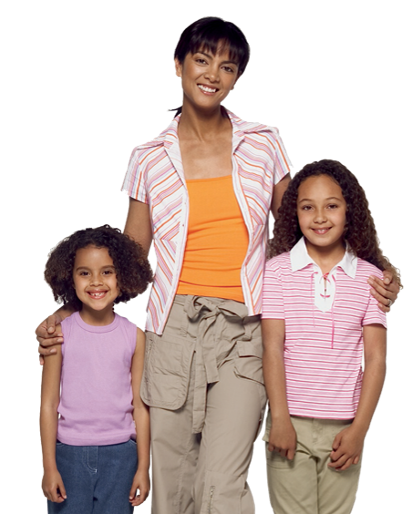 13
[Speaker Notes: You may also cover your eligible dependents at the same time you enroll for coverage. Eligible dependents of a covered employee include a spouse (including a common law spouse) and child (married or unmarried) under the age of 26 described by any of the following: a natural or adopted child, a stepchild, foster child or a child under the employee’s legal guardianship. 
More examples of eligible dependent children under age 26 include:
Any other child (unmarried) in a regular parent-child relationship with the employee. See Enrollment Guide for the eligibility criteria; all four eligibility criteria must be met.
An grandchild under age 26 (married or unmarried) whose primary residence is the household of the employee and who is a dependent of the employee for federal income tax purposes.  
A child of a covered employee, regardless of age, may be eligible for dependent coverage provided that the child is either mentally or physically incapacitated to such an extent as to be dependent on the employee on a regular basis as determined by TRS and the child meets other requirements as determined by TRS.  
Note:  Siblings over age 26 of the covered employee, as well as parents and grandparents of the covered employee, do not meet the definition of an eligible dependent.
When enrolling dependent children, you will be asked on the TRS-ActiveCare Enrollment Application and Change Form to indicate your child’s relationship to you, the employee.  Check natural/adopted, stepchild, foster child, legal guardianship, grandchild or other child, as appropriate.  You’ll also want to read the coverage conditions on the back of the Enrollment Application and Change Form that you understand the eligibility criteria for TRS-ActiveCare.]
If an employee and spouse both work for a participating district/entity:
A spouse may be covered as an employee or as a dependent of an employee 
Only one parent can cover dependent children

A child (under age 26) employed by a district/entity and is a contributing TRS member can be covered as a dependent on his or her parent’s TRS-ActiveCare coverage. 
Current law only allows pooling of state and district funds for married couples. 
An employee who is covered as a dependent child will not be entitled to state or district funding.
Special Eligibility Situations
14
[Speaker Notes: If an employee and spouse both work for a participating district/entity:
  Each employee can apply
  Each employee can choose employee-only coverage and select the same or different plans
  One employee can select employee and spouse coverage, and the spouse must decline coverage  
  One employee can choose employee-only coverage, and the spouse can choose the same or  different plan for employee and child(ren) coverage. 
  One employee can select employee and family coverage, and the spouse must decline coverage.

Only one parent may enroll dependent children for coverage.  

What if a child works for a participating entity?
A child (under age 26) who is employed by a district/entity and is a contributing TRS member cannot be covered as a dependent on his or her parent's TRS-ActiveCare coverage. This child must be covered as an employee.  If the child is not a contributing TRS member, the child may be covered as a dependent.]
COINSURANCE & COPAYMENTS
15
Plan Overview (Network Level of Benefits)
16
[Speaker Notes: Plan overview.  Let’s take a look at all four PPO plans.  This chart illustrates benefits when network providers are used.  As mentioned previously, non-network benefits are also available; see the Enrollment Guide for information.  

Deductibles:  The set amount of out-of-pocket expense, if applicable, that must be paid for health care services by the covered person before the plan begins to share costs. For example, ActiveCare 1 has a $1,200 deductible, which must be met before the plan pays any benefits. 

Out-of-Pocket Maximum: If you reach your plan’s out-of-pocket maximum, the plan then pays 100% of any eligible expenses for the remainder of the plan year. Office visit copays continue after the out-of-pocket maximum is reached.  As stated here, deductibles do not apply to the out-of-pocket maximums. 

Coinsurance:  The percentage of medical expenses that you and the plan share. For example, the coinsurance amount when using network providers for all plans is “80/20.” This means that the plan pays 80% and the plan participant pays 20% after any applicable deductible.

Copayments:  The set amount you pay for certain medical services and prescription drugs at the time of service.  Note:  For ActiveCare 2 and 3, the copay depends on whether the doctor is “primary” or a specialist.  Primary means care provided by family practitioners, internists, OB/GYNs, and pediatricians.  All other physicians are specialists.]
Plan Overview (Network Level of Benefits)
17
17
[Speaker Notes: A new high-tech radiology copay has been added for the ActiveCare 2 and 3 plans.  The $100 copay is per service and applies to CT scans, MRIs and nuclear medicine when using network providers for these services.  So, if a patient has a CT scan and an MRI on the same day, he/she will pay $200, plus deductible and coinsurance.  

The inpatient hospital copays for ActiveCare 2 and 3 are $150 copay per day, plus deductible and coinsurance.  The maximum copay per admission for each plan is $750 and the maximum per plan year is $2,250.  

The emergency room and outpatient surgery copays for ActiveCare 2 and 3 are $150.  The ER copays will be waived if you admitted to the hospital.]
2024-2025 CFISD FULL-TIME                EMPLOYEE MONTHLY PREMIUMS
18
[Speaker Notes: Cost of Coverage
 
As mentioned earlier in the session, it is not a typo—the cost of employee and family coverage for ActiveCare 1-HD is, indeed, more expensive than employee and family coverage for ActiveCare 1.  Employee and family coverage is more expensive for ActiveCare 1-HD than ActiveCare 1 because the deductible and out-of-pocket maximum amounts for family are less and the plan may begin paying 100 percent benefits sooner. So for ActiveCare 1, employee and family coverage is less expensive than ActiveCare 1-HD because the deductible and out-of-pocket maximum amounts for family are greater and it will take longer to accumulate the medical expenses to satisfy these amounts.]
Cypress-Fairbanks Enrollment Summary
CFISD – March 2024

AC HD             3,540 = 40%
AC Primary     3,111 = 35%
AC Primary+    2,024 = 23%
AC 2                   138 =   2%
Scott & White         5 =   0%   
 Total                  8,818

Total Eligible Employees   17,078
Insured Employees 52%
19
CFISD Employee Only Premium & Plan Comparison
20
CFISD Employee & Family Premium & Plan Comparison
21
Split Premium Process
Must be employed by different districts/entities participating in TRS-ActiveCare
One Employee chooses employee/spouse or employee/family
One Employee must decline coverage
Please contact the Insurance Department if you choose to split. This must be renewed yearly going forward.
22
22
[Speaker Notes: If a husband and wife work for different participating entities and which to “pool” funds, an Application to Split Premium must be completed.  For the husband and wife who choose this option, the cost of coverage will be split between and billed to the two employers.  Each employer will be billed 50% of the total cost of coverage.  The entity employing the spouse who declined coverage will consider the employee as covered under a group health plan for funding purposes.  

Each employee and their Benefits Administrator must complete their portion of the Application to Split Premium form which is available on the TRS-ActiveCare website, www.trs.state.tx.us/trs-activecare.  This form should be submitted to Blue Cross and Blue Shield of Texas with the Enrollment Application and Change Form.  

This form should not be used by employees working for the same entity.]
TRS-ACTIVECARE Enrollment Support
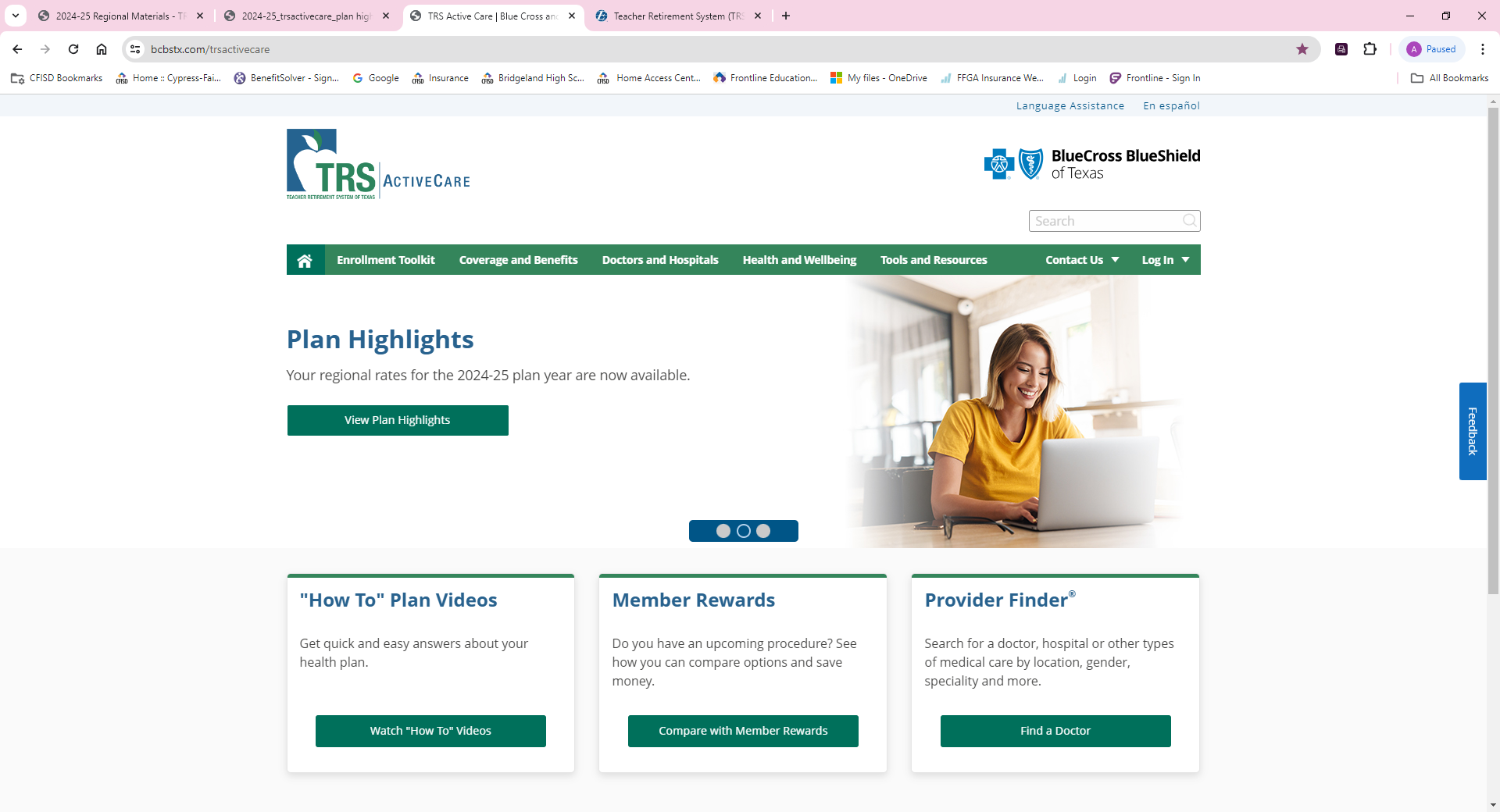 www.bcbs.com/trsactivecare
23
What if I Have Questions on TRS-ActiveCare medical or prescription drug plans?
Call TRS-ActiveCare BCBS / Express Scripts customer support for:
Claim questions/status
Network provider information 
Membership and eligibility 
Medical coverage questions
Inquiries (telephone and e-mail)
ID card requests
Transition of care information
Help with online tools!
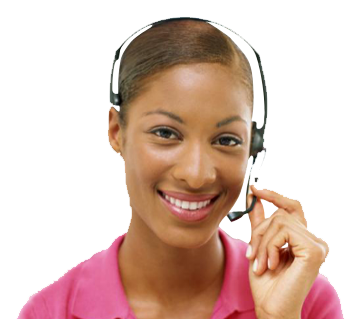 Customer Service 1-866-355-5999
24
[Speaker Notes: Questions?  The ActiveCare 1-HD, 1, 2 and 3 customer service team can help answer your questions about your claims, medical coverage, and eligibility.  They can also assist you with ID card requests, transition of care information and help with online tools such as Blue Access for Members and the Personal Health Manager.]
ID Cards
TRS-ActiveCare HD, Primary, Primary+ and AC 2 
Medical cards will be mailed by September 6th. 
HD & AC2 are family ID cards and will only have the subscriber’s name on them. You will receive two per household.
Primary & Primary+ ID cards will be issued to each member of the family with the PCP on the card.
Express Scripts Prescription Drug ID cards will be mailed                       by August 29th.
For additional or temporary cards call customer service at1-866-355-5999.
25
[Speaker Notes: ID Cards
If an employee submits an Enrollment Application and Change Form by May 20, 2011, he or she will receive a new ID card by September 1, 2011.  If an employee submits an application or change after May 20, he or she may not receive an ID card until October 1. 

All HMO enrollees will receive new identification cards for the 2011-2012 plan year.   

ActiveCare 1-HD, 1, 2 and 3: For the medical benefits, administered by Blue Cross and Blue Shield of Texas, employees with “employee-only” coverage will receive one card; employees with “employee and spouse” or “employee and children” or “family” coverage will receive two cards.  Additional cards may be ordered from Customer Service at no charge.

The cards should begin mailing in early August and be received before the effective date of coverage (September 1, 2011). 

All ID cards include a unique identification number instead of a Social Security Number (SSN). New cards will be mailed to employees by September 1, 2011.  You may receive multiple cards.  For example:  If you receive a new ID card and subsequently make a change during the summer (August) enrollment period, an updated card will be sent after the change is processed.]
Mobile Access
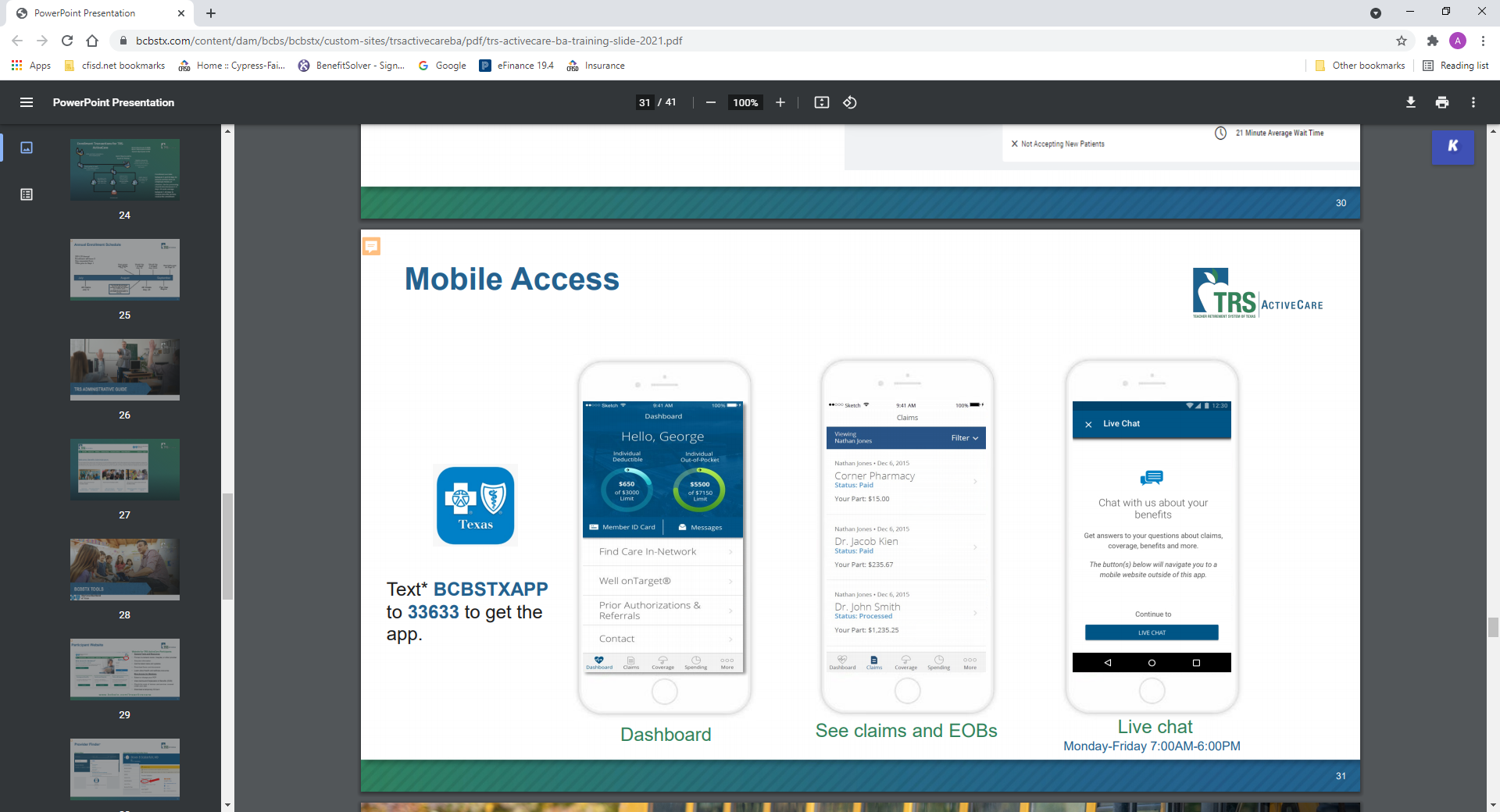 26
[Speaker Notes: The BCBSTX App allows you to find the most important information quickly and easily. You can use the app to check claims status, track deductibles and out-of-pocket maximums, view prior authorizations and referrals, and out-of-pocket spending. If you have an iPhone, you can view your ID card and add it to Apple Wallet. You can even email your ID card to providers. 

The BCBSTX app also is available in Spanish for both iPhone and Android users. 

TRS Health App will be sunset and the BCBSTX app will be available starting 9/1/2020. 

With Blue Access for Members and the BCBSTX App, your benefits are at your fingertips, wherever you are. Our online tools help you stay informed and better manage your health, wellness, and benefits.]
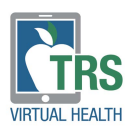 TRS Virtual Health
Your BCBSTX coverage includes TRS Virtual Health choices powered 
by Teladoc® and RediMD.
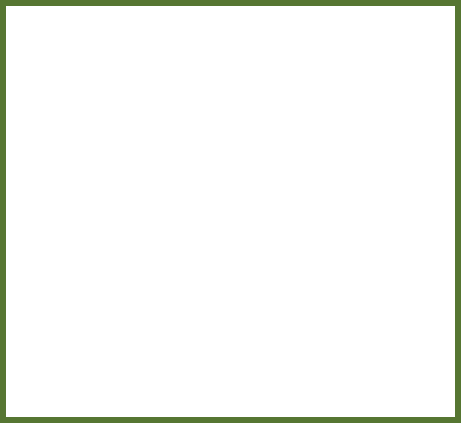 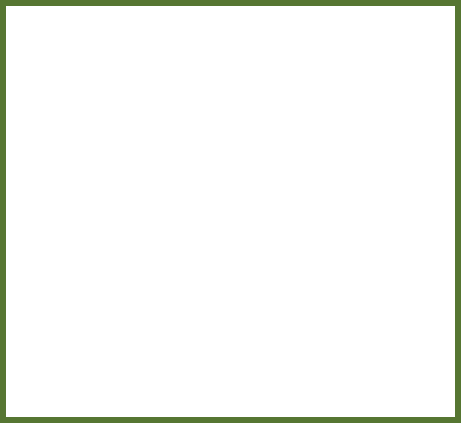 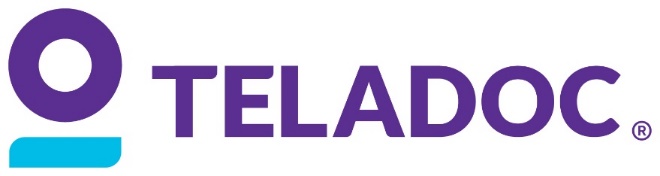 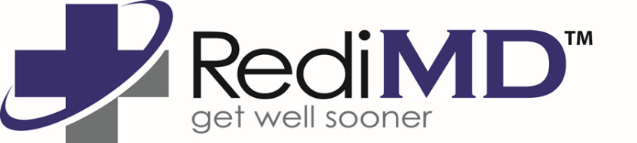 Medical

Cold and flu  symptoms
Allergies
Bronchitis
Respiratory infections
Stomach upset
Sinus problems
Skin problems
Mental Health

Depressive and anxiety disorders 
Bipolar, schizophrenia and psychotic disorders
Attention disorders
Alcoholism and addiction and substance-related disorders
Medical
Back Strains 
Ankle Injuries 
Shoulder Strains 
Pulled Muscles 
Contusions/Bruises 
Asthma 
Shortness of Breath 
Infections 
Allergies 
Chemical Exposure
27
[Speaker Notes: Your coverage includes TRS Virtual Health choices powered by Teladoc® and RediMD. These services allow you access to convenient, quality health care from home or on the go, without having to travel to a doctor’s office. 

To the left here you recognize your existing virtual health option through Teladoc. The offer services for general medicine, including a variety of acute, non-urgent conditions. Confidential mental health services for adults 18 and older from a licensed therapist, psychologist, psychiatrist or certified drug and alcohol abuse counselor are also available. You can even have prescription medication sent right to your home, when medically necessary.

Now lets shift our focus to the right side of the screen. Starting 9/1/2020 you will have as to RediMD! They provide quality primary care medical service with live, face-to-face diagnosis and treatment via the internet by computer or smartphone as well as services over the telephone. You can see and speak with a board-certified physician 24/7 who can diagnose and recommend conservative treatment. 




FAQ:

TRS Virtual Medical
ActiveCare HD: $30 copay
ActiveCare 2/Primary/Primary+: Covered at 100%

TRS Mental Health:
ActiveCare HD: $185 for initial with psychiatrist, $95 for on-going appointments with psychiatrist and $85 for therapy appointments
ActiveCare 2/Primary/Primary+: $70 Copay]
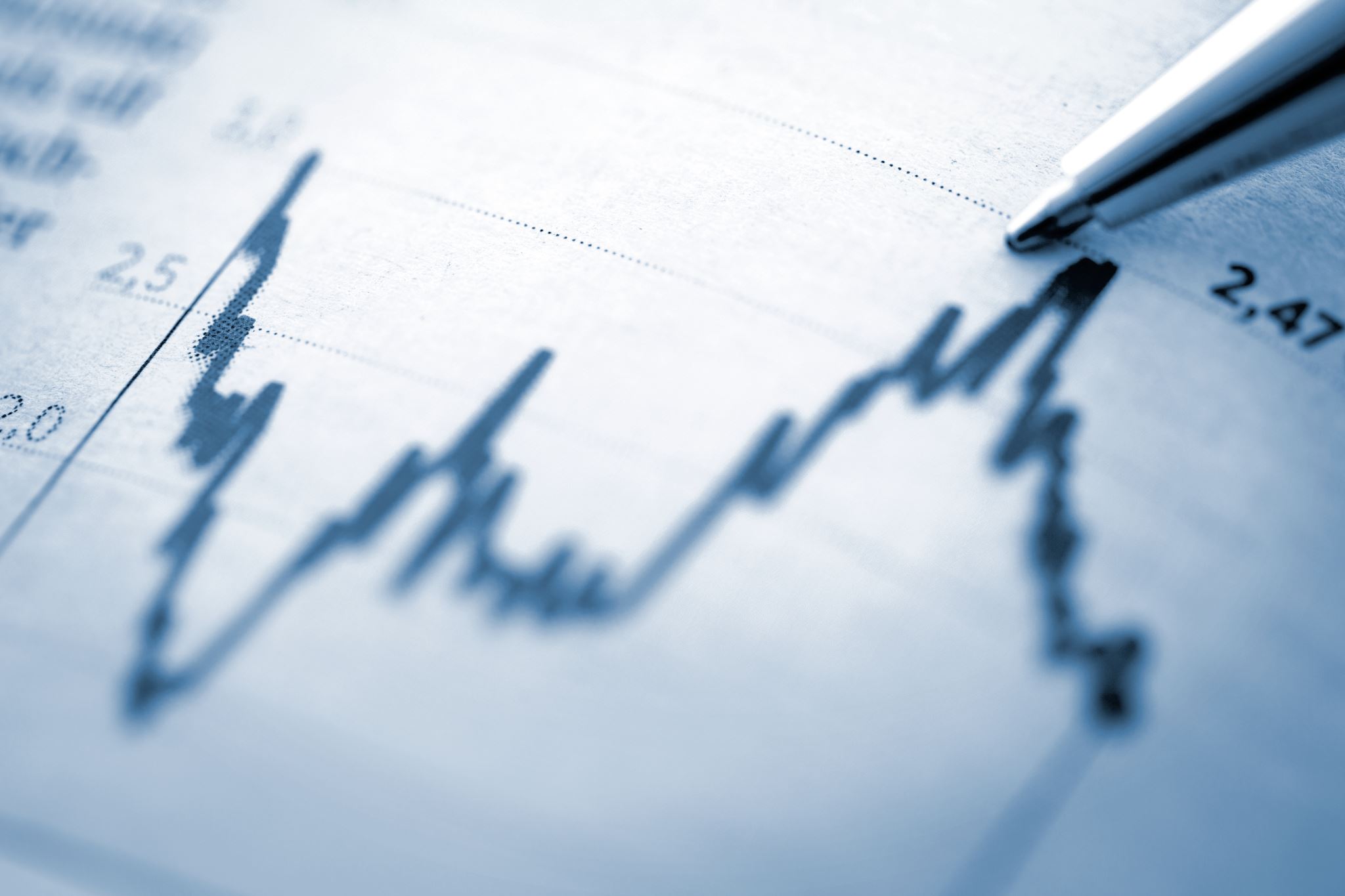 TRS Virtual Health
As a TRS-ActiveCare plan participant you and your eligible dependents have 24/7/365 access to U.S. board-certified doctors via telemedicine.
Copay waived for ActiveCare Primary, ActiveCare Primary+, and ActiveCare 2 plans for RediMD; $30 consultation fee for ActiveCare HD plan. Teladoc is $12 for Primary, Primary+, and AC2; $42 for HD.
$0 mental health copay for TRS-ActiveCare Primary and Primary+ Plans.
Common diagnosis includes upper respiratory infection, bronchitis, ear infection, influenza, and the common cold.
Consults available where the patient is – at home, work, or traveling within the United States. 
The average call back time is 20-30 minutes or schedule a specific call back time. 
Diagnosis, recommended treatment and prescriptions ordered when appropriate 
Contact Information: Teladoc (855) 835-2362 & RediMD (866) 989-2873.
28
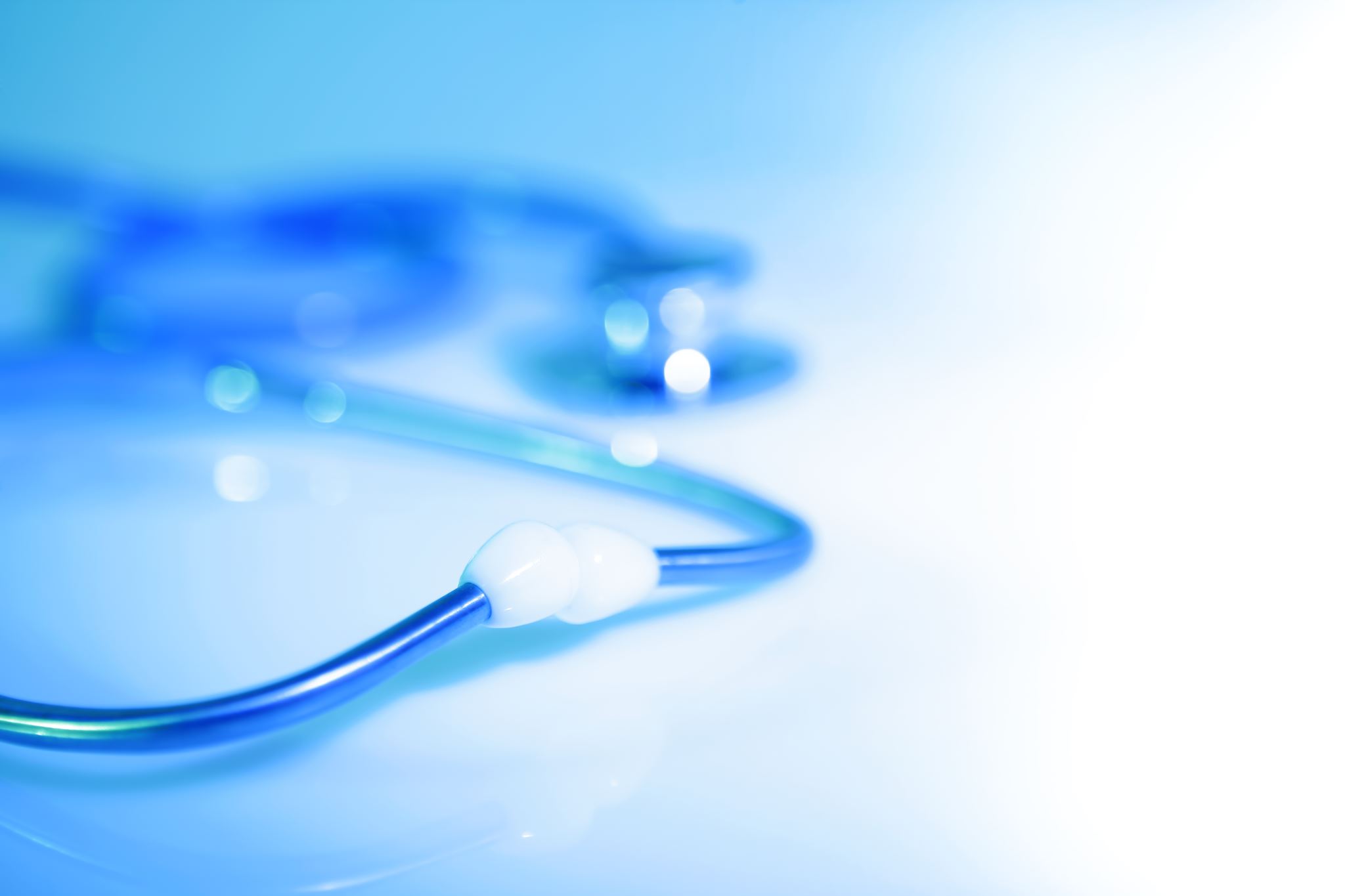 Medical Tips and Reminders
Remember to get your annual well-visit checkup. Preventative care is covered at 100% on all plans.
Always stay in network, as this can save you hundreds, if not thousands, of dollars in medical care.
Stand alone Emergency Rooms (ERs) are typically  out of network, so be cautious.
It is best to go to an Urgent Care or Ready Clinic unless it is truly a life-threatening emergency. 
CAT Scans and MRIs are cheaper at imaging centers than in hospitals. 
Always research the cost of your medical needs!
29
Prescription Benefits
Express Scripts 


https://www.express-scripts.com/trsactivecare


Website Features Include:

See Plan Option Details
Price a Medication
Request a Temporary ID
Locate a participating pharmacy
Check order status with tracking 
Enroll in automatic refills

Member Services (844) 367-6108
30
Prescription Drug Benefits Summary
31
[Speaker Notes: Plan overview.  Let’s take a look at all four PPO plans.  This chart illustrates benefits when network providers are used.  As mentioned previously, non-network benefits are also available; see the Enrollment Guide for information.  

Deductibles:  The set amount of out-of-pocket expense, if applicable, that must be paid for health care services by the covered person before the plan begins to share costs. For example, ActiveCare 1 has a $1,200 deductible, which must be met before the plan pays any benefits. 

Out-of-Pocket Maximum: If you reach your plan’s out-of-pocket maximum, the plan then pays 100% of any eligible expenses for the remainder of the plan year. Office visit copays continue after the out-of-pocket maximum is reached.  As stated here, deductibles do not apply to the out-of-pocket maximums. 

Coinsurance:  The percentage of medical expenses that you and the plan share. For example, the coinsurance amount when using network providers for all plans is “80/20.” This means that the plan pays 80% and the plan participant pays 20% after any applicable deductible.

Copayments:  The set amount you pay for certain medical services and prescription drugs at the time of service.  Note:  For ActiveCare 2 and 3, the copay depends on whether the doctor is “primary” or a specialist.  Primary means care provided by family practitioners, internists, OB/GYNs, and pediatricians.  All other physicians are specialists.]
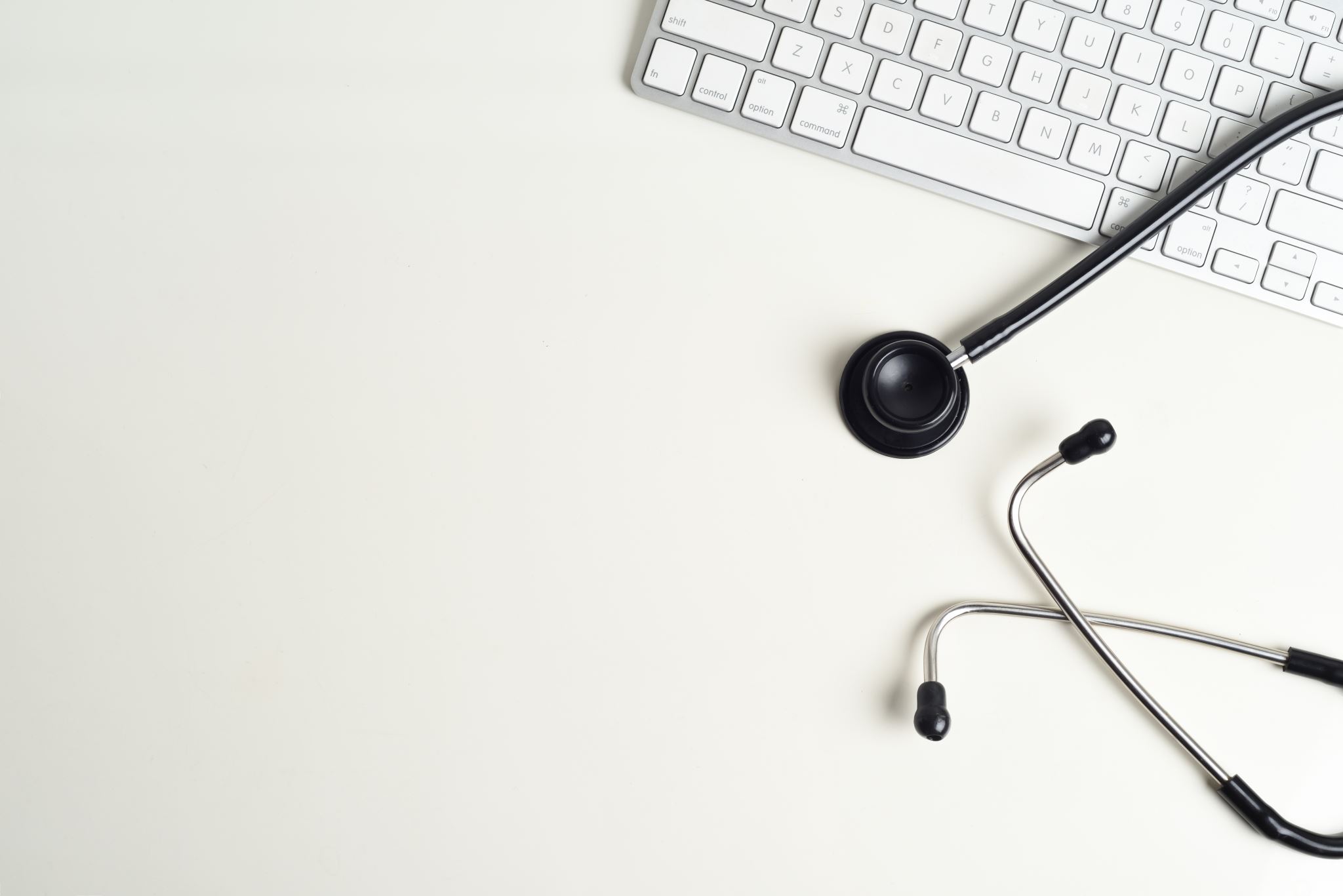 Ways to Lower your Prescription Drugs
Use generic drugs when they are available. 
SaveOnSP is a drug benefit where participants pay $0 for eligible specialty drugs on Primary, Primary+, and AC2. 
Participants on AC HD and Primary can receive certain preventive generic drugs at no cost. TRS waives the deductible and coinsurance under these two plans for these drugs. 
When you’re on a maintenance drug, it saves you money to fill a 90-day supply, rather than filling a 31-day supply three times. Use Express Scripts Home Delivery or one of the Smart90 participating retail pharmacies.
32
Additional TRS-ActiveCarePrograms
Airrosti Recovery Program
Women’s & Family Health
Designed to relieve pain from the following areas:
Back
Knee
Arm
Foot 
Wrist
Provides support for pregnancy, parenting, and menopause.
Maternity Coverages:
Ovia Health Apps
Electric Breast Pump
Hospital-Grade Breast Pump rental
Lactation Specialists
33
Wellness Benefits
Well on Target
Manage stress
Improve fitness level
Lose/Maintain weight
Improve cholesterol
Improve blood pressure

The Fitness Program offers affordable, no-contract memberships at gyms nationwide.
Be Rewarded for Wellness
Blue Points: earn rewards for participation in healthy activities.
Blue 365: save money on health and wellness products and services.
Member Rewards allows you to earn up to $599.
34
Accident
AETNA
Legal
ARAG
Optional Benefit Plans
Identity Protection
iLock
Hospital Indemnity
AETNA
Permanent Life
Texas Life
35
Employee Assistance Program
District-Paid benefit for all employees.
Confidential solution to life’s challenges. 24/7 Support
Confidential Emotional Support
Anxiety, depression, stress, grief, relationship/marital conflicts
Work-Life Solutions
Assistance fining child/elder care, hiring movers, home repairs
Legal Guidance
Divorce, adoption, family law, wills, trusts
Financial Support
Retirement planning, taxes, mortgages, budgeting, debt, bankruptcy

Plan Administered by Voya 
Please contact Lalainia Noble with Assured Partners for additional information on this benefit. (281) 309-9459
36
Health Savings Account (HSA)
37
[Speaker Notes: What is a Health Savings Account (HSA)?
An HSA is a special account owned by an individual used to pay for current and future medical expenses. It combines a high deductible health plan with a tax-free Health Savings Account that the participant and covered family members can use to pay out-of-pocket expenses such as copays and deductibles, or leave unspent to grow as savings.  Each year, the HSA can be funded up to the IRS maximum by the employee, the employer or both.  The participant controls the HSA, providing the flexibility to decide how, when and where to spend health care dollars.  And the HSA is “portable,” which means the participant keeps the funds even if he/she changes health plans, takes a new job or retires.*

Who is eligible for an HSA?  Per IRS rules, any adult can contribute to an HSA if he/she:
  Has coverage under an HSA-qualified high deductible health plan
  Has no other first-dollar medical coverage (other types of insurance such as specific injury or accident, disability, dental, vision or long-term care are permitted)
  Is not enrolled in Medicare
  Cannot be claimed as a dependent on someone else’s tax return

Does TRS-ActiveCare offer an HSA?
No, but ActiveCare 1-HD meets the IRS definition of a high deductible health plan for all coverage categories, and ActiveCare 1 meets the IRS definition of a high deductible health plan for employee-only coverage.  Employees are not required to have an HSA to enroll in these plans, but if desired, employees can seek an HSA administrator on their own to establish an account. 

How to learn more about HSAs
Visit the U. S. Treasury’s website at www.ustreas.gov and click on “Health Savings Accounts.”

*Important Note:  Health Savings Accounts (HSAs) have tax and legal ramifications. Neither The Teacher Retirement System of Texas or Blue Cross and Blue Shield of Texas  provide legal nor tax advice, and nothing herein should be construed as legal or tax advice. These materials, and any tax-related statements in them, are not intended or written to be used, and cannot be used or relied on, for the purpose of avoiding tax penalties. Tax-related statements, if any, may have been written in connection with the matter(s) addressed by these materials. You should seek advice based on your particular circumstances from an independent tax advisor regarding the tax consequences of specific health insurance plans or products.]
Optional Term Life/AD&D Insurance
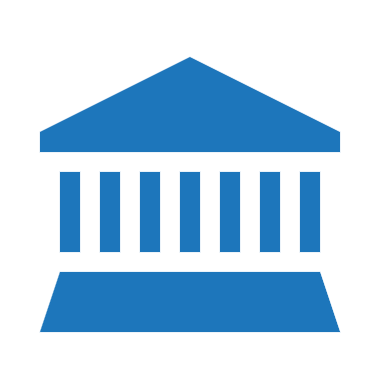 District-Paid Basic Life Insurance / AD & D - $30,000
Optional Life Insurance up to $500,000 
(Guaranteed Issue up to $250,000 for new hires)
Optional Spouse Life Insurance up to $125,000 
Guaranteed Issue up to $50,000 for new hires
Optional Child Life Insurance - $10,000 for each of your children 
Guaranteed with a minimum of $10,000 coverage for employee 

Plan Administered by Voya Financial 
Please contact Lalainia Noble with Assured Partners for additional information on this benefit (281) 309-9459.
38
Disability Insurance
39
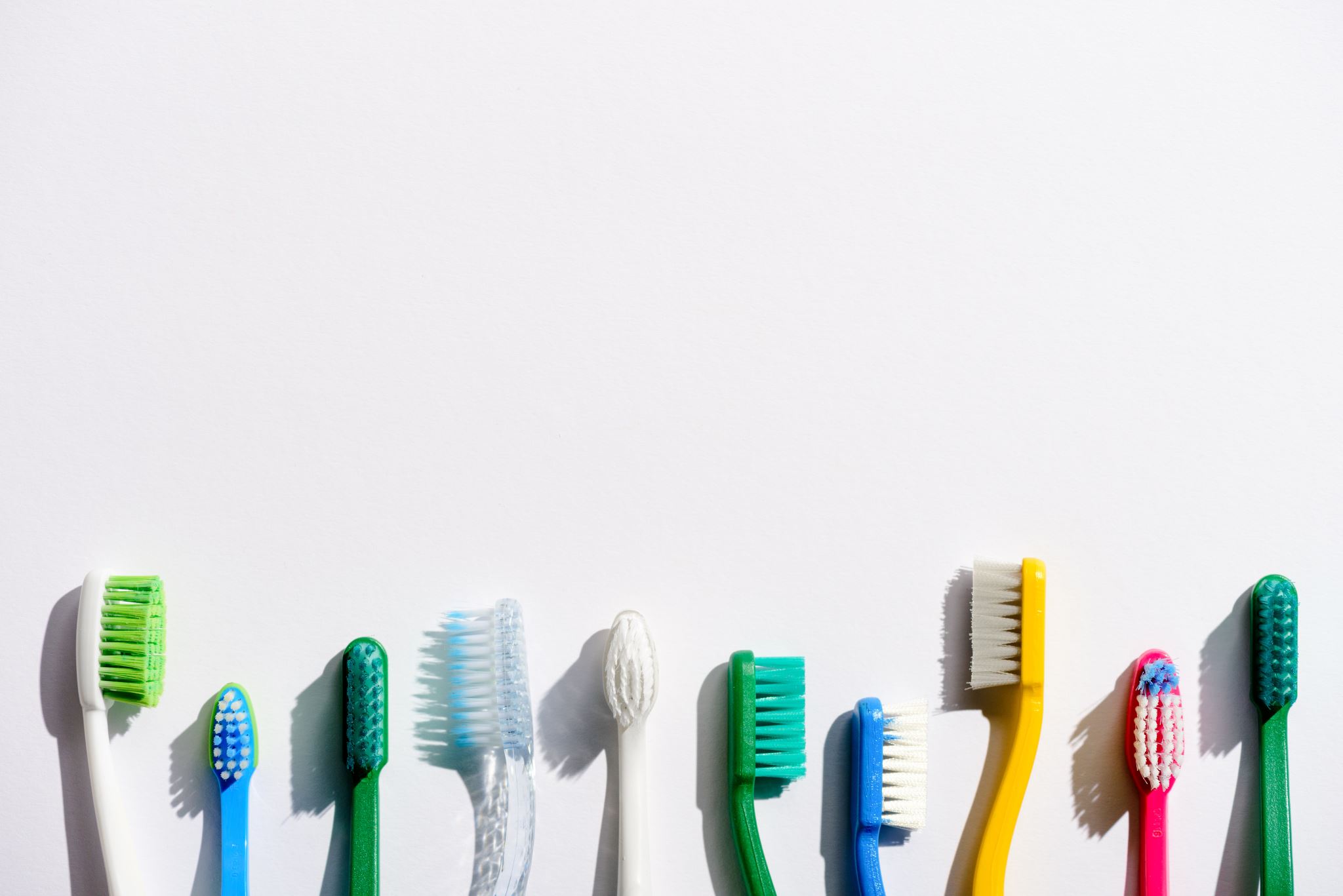 Dental Insurance
Cigna Dental PPO : allows employee to choose provider
Cigna Dental DHMO: offers copayment schedule
Plan Administered by Cigna Dental 
Please contact Audrey Ayers with Station & Ayers for additional information on these benefits. (281) 333-9792
MS of A Dent All– Receive discounts on dental services. 
Please contact Don Ryan for additional information on this benefit. (281) 351-2484
QCD of America – Managed cost plan for dental services. 
Please contact Member Services at (800) 229-0304 for additional information on this benefit.
40
Vision Insurance
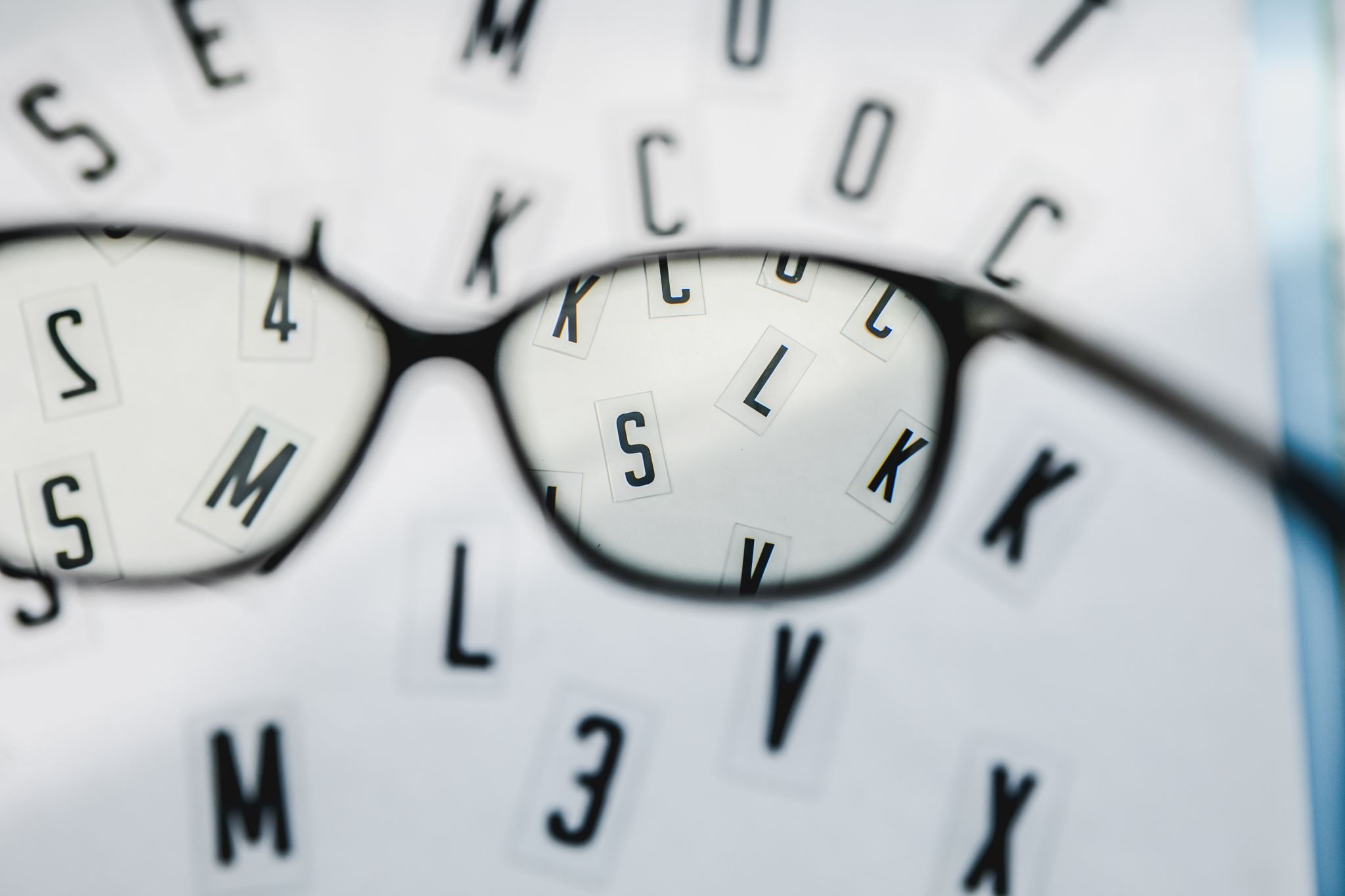 Provides vision coverage for regular eye exams, lenses, and frames. Includes coverage for single vision, bifocal, trifocal, lenticular, and medically necessary contact lenses. 
Plan A: frame allowance every other year
Plan B: frame allowance every year

Plan Administered by Guardian VSP Vision
 
Please contact Reginald Lillie for additional information on this benefit. (281) 213-9663
41
Cancer & Specified Disease
This plan pays cash benefits to the covered member when services are received for the treatment of cancer or other disease specifically named in the policy. 
Includes an annual wellness benefit up to $100 for cancer screening
A health questionnaire must be submitted to pass eligibility

The Plan is Administrated by Humana

Please contact Lou Moore for additional information on this benefit. (281) 380-1488
42
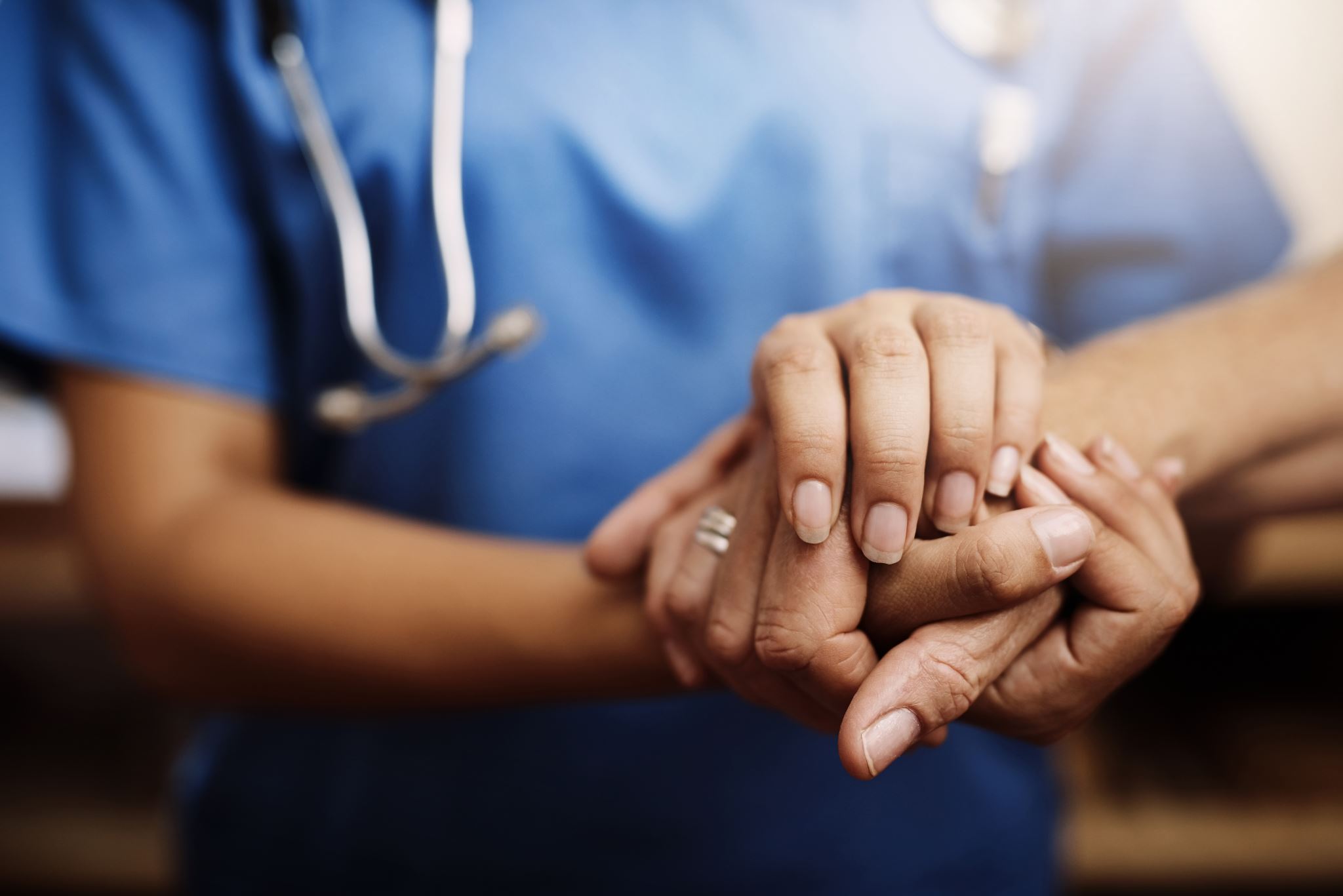 Critical Illness
Critical illness plan can help with the treatment of costs such has heart attacks, strokes, organ transplants. 
Benefits are paid directly to you. 
Plan pays a lump-sum initial benefit upon the first verified diagnosis of a covered condition.
Covered conditions include but are not limited to: brain tumors, cancer, coronary artery bypass graft, certain childhood disease, certain infectious disease, heart attacks, or major organ transplants. 
$50 Wellness Benefit 

Plan administered by Met Life (800) 438-6388
43
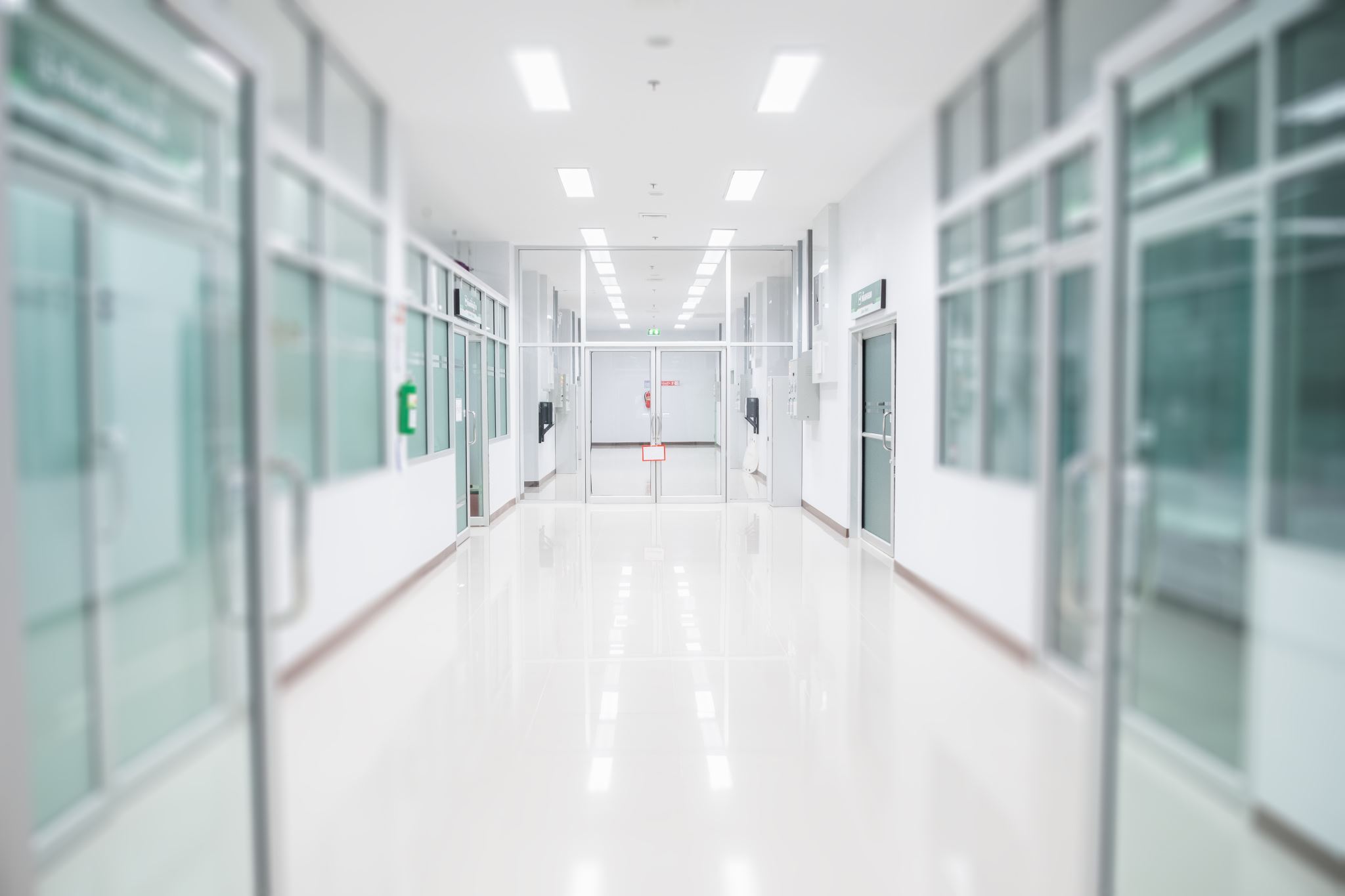 Hospital Indemnity
The Hospital Indemnity plan assist with extra expenses from the result of a hospital stay.
The plan pays a lump benefit that can be used for medical costs, insurance deductibles, groceries, transportation, or childcare. The choice is  yours! 

Plan Administered by AETNA (800) 872-3862
44
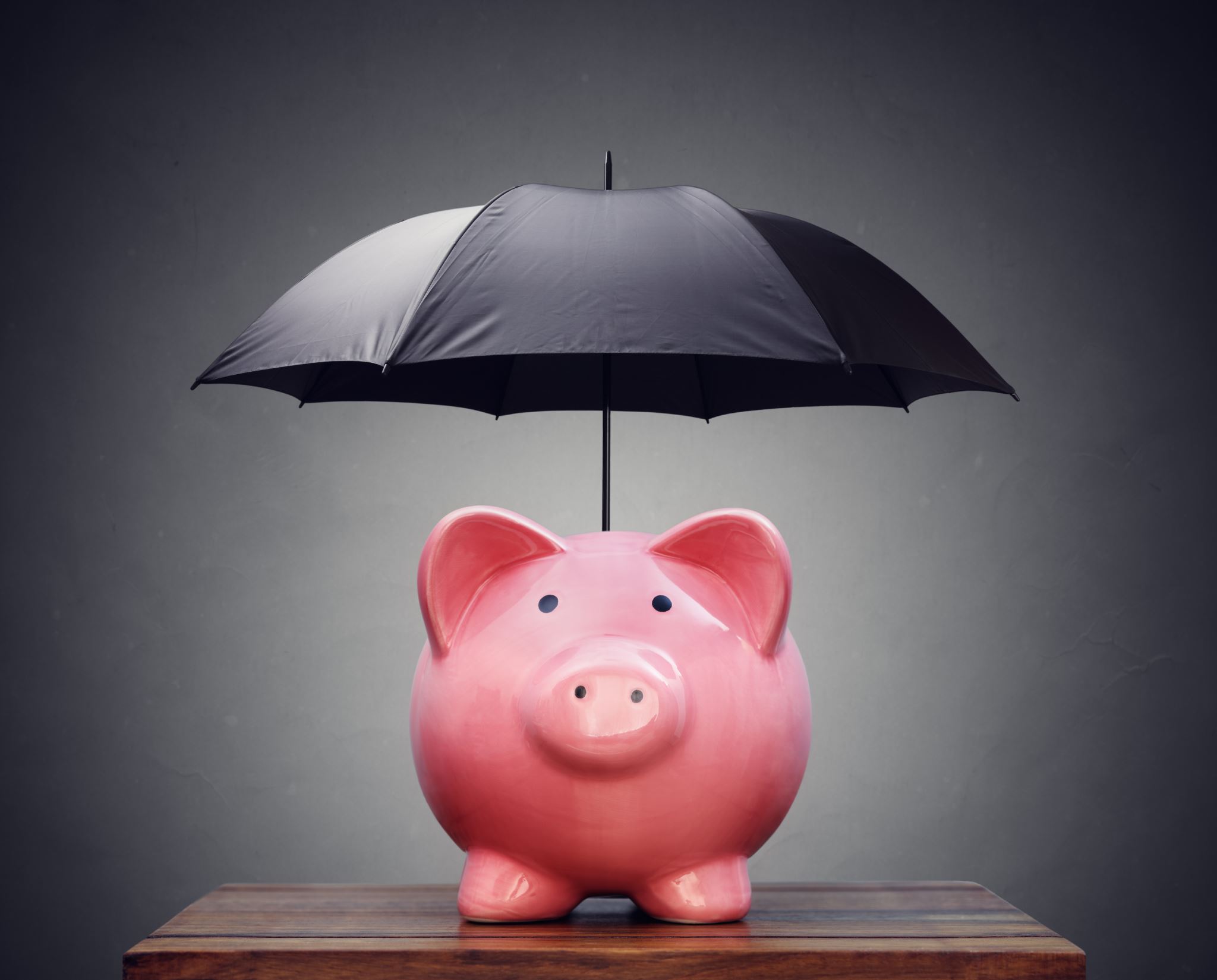 Accident Insurance
Pays benefits directly to you so you can determine where to spend the money. 
May assist with costs associated with concussions, lacerations, broken teeth, ER visits, ICU.
Plan Administered by AETNA (800) 872-3862
45
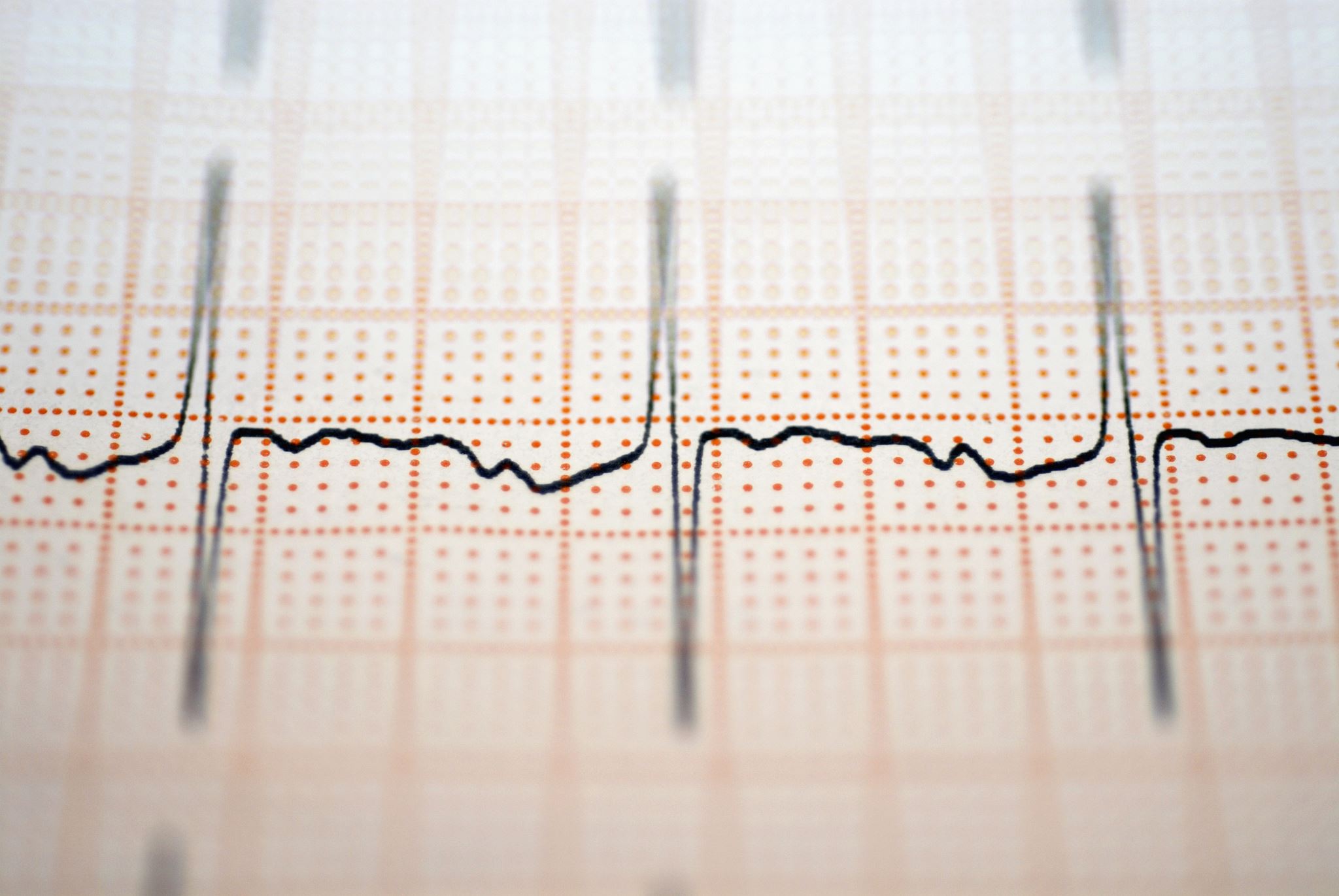 Permanent Life
Companion to life insurance plan
Provides life insurance that you can keep for a  lifetime. 
You will own this policy, even if you change jobs or retire.
Policy remains in force until you die or up to age 121. 
Plan Administered by Texas Life (800) 283-9233
46
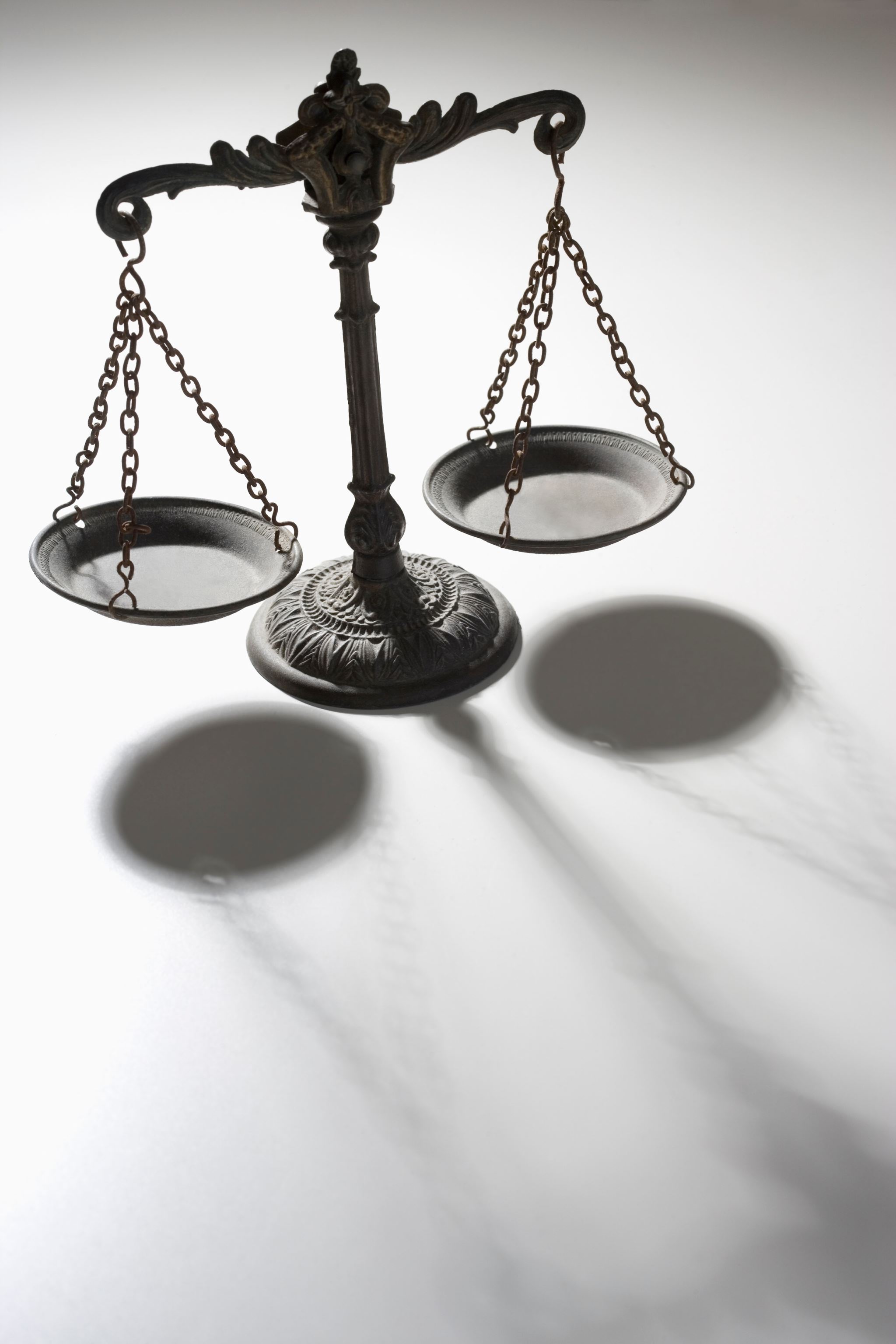 Legal
Provide access to professional lawyers.
You can consult with a lawyer about having your will prepared, reviewing documents, contesting a traffic ticket, lawsuits, divorce. 
Expert legal advice at your fingertips!
Plan Administered by ARAG (800) 247-4184
47
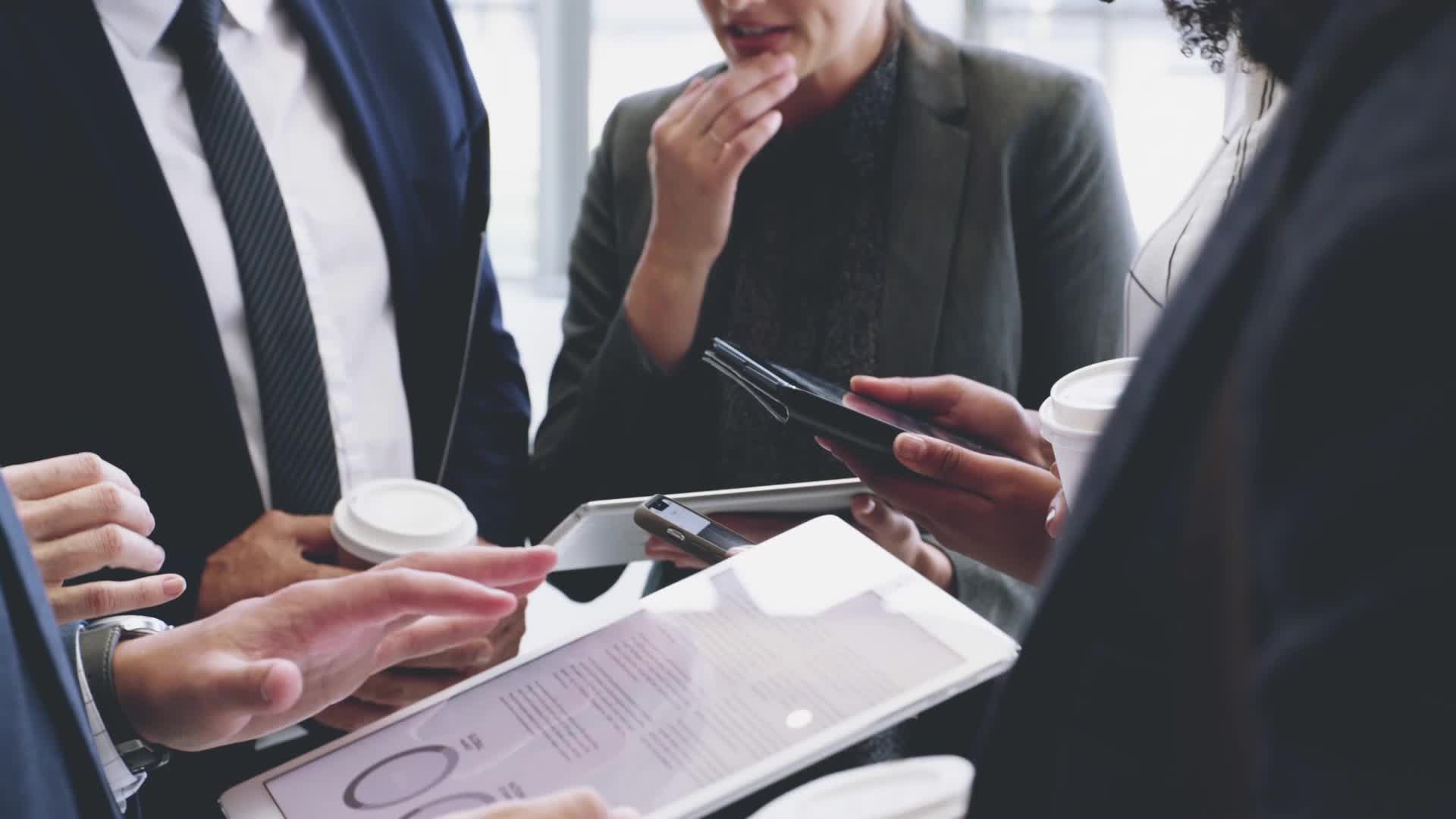 Identity Protection
District-Paid Benefit for the basic employee only plan. Employee must opt-in to enroll in this plan.  

Comprehensive Identity Protection at your fingertips
Complete Cyber Alert protection
Credit Bureau monitoring
Lost wallet protection 
$1M insurance

Plan Administered by iLock 360
Please contact customer service at (855) 287-888
48
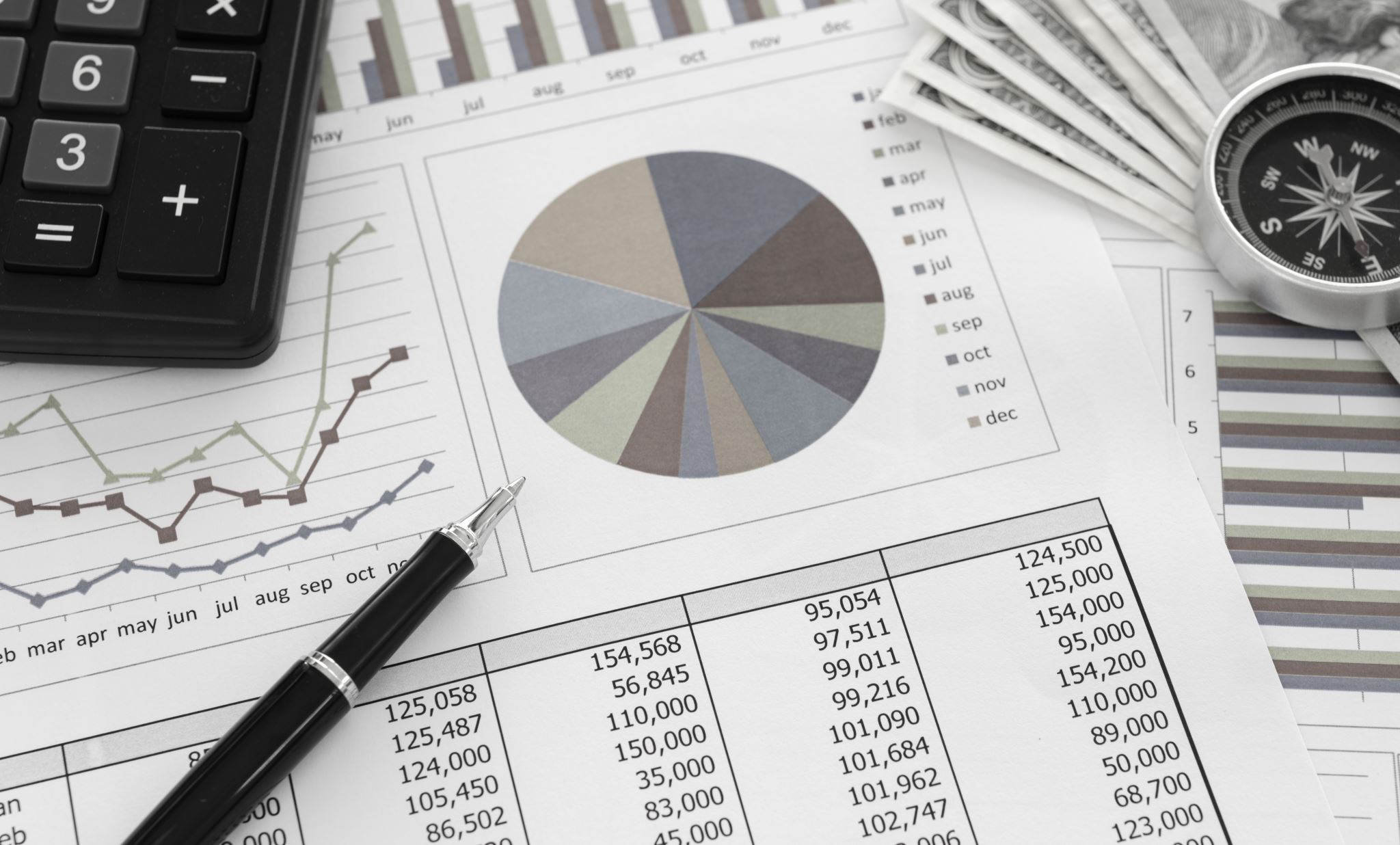 Tax-Deferred Retirement Investment Plans
Tax Defer Savings for Your Retirement
403(b) Plan:  
Administered by TCG
Start an Account any time of year
457 Plan:  
Administered by TCG	
Easier to open than a 403(B) account – just fill out the forms
15 Investment Choices
Start an Account any time of year (minimum $5.00 per paycheck)

TCG Customer Service: (800) 943-9179
49
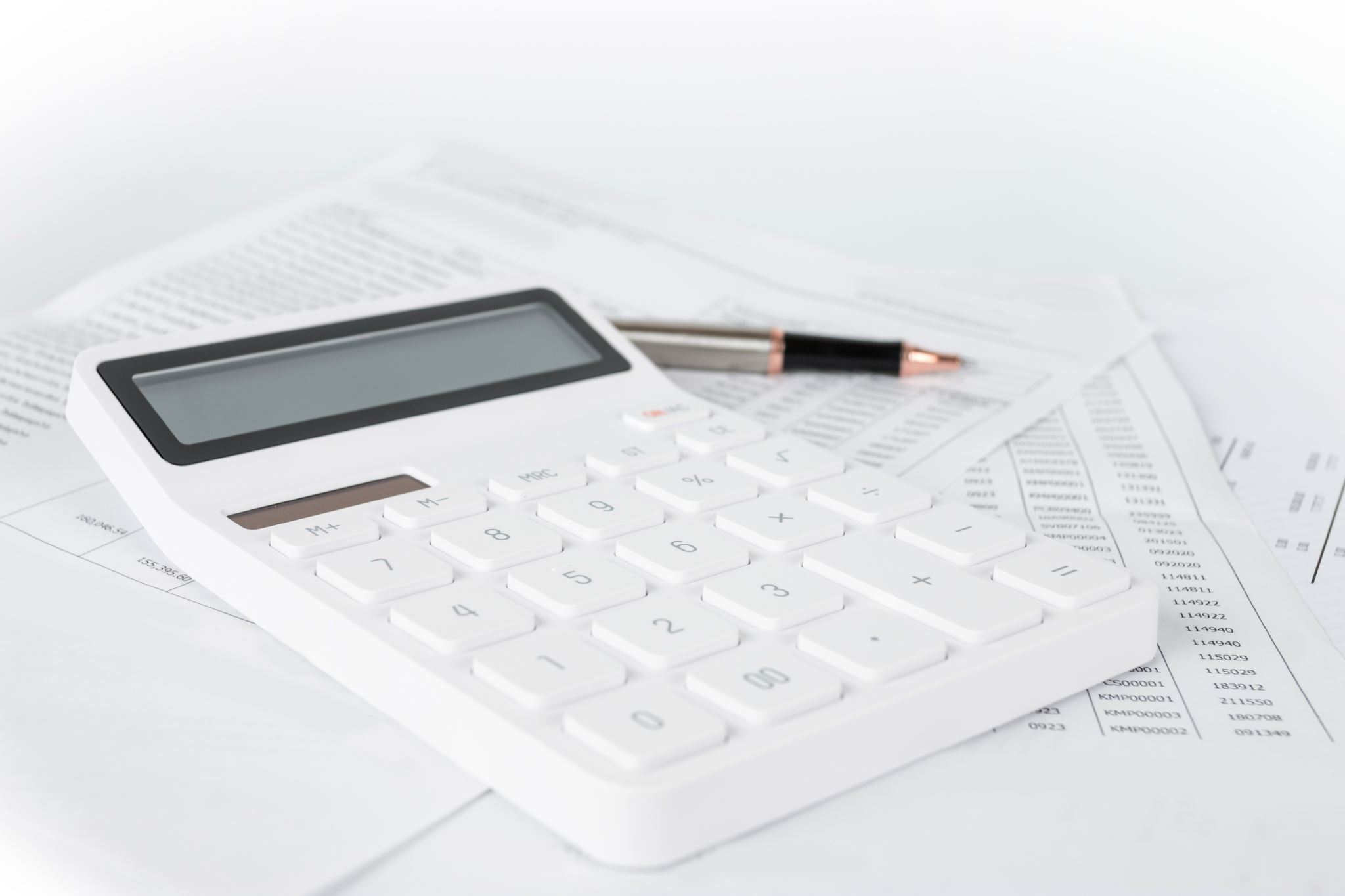 Insurance Department Contacts
If your last name is A – K, please contact Laura Unger
(281) 897-4138
Laura.Unger@cfisd.net

If your last name is L-Z, please contact Robin Rubalcava 
(281) 897-4747
Robin.Rubalcava@cfisd.net

If you have technical Issues with the benefit system, please contact First Financial Benefits Online Enrollment System Customer Service. 
(855) 523-8422 
Monday – Friday 8:00 am – 5:00 pm
50
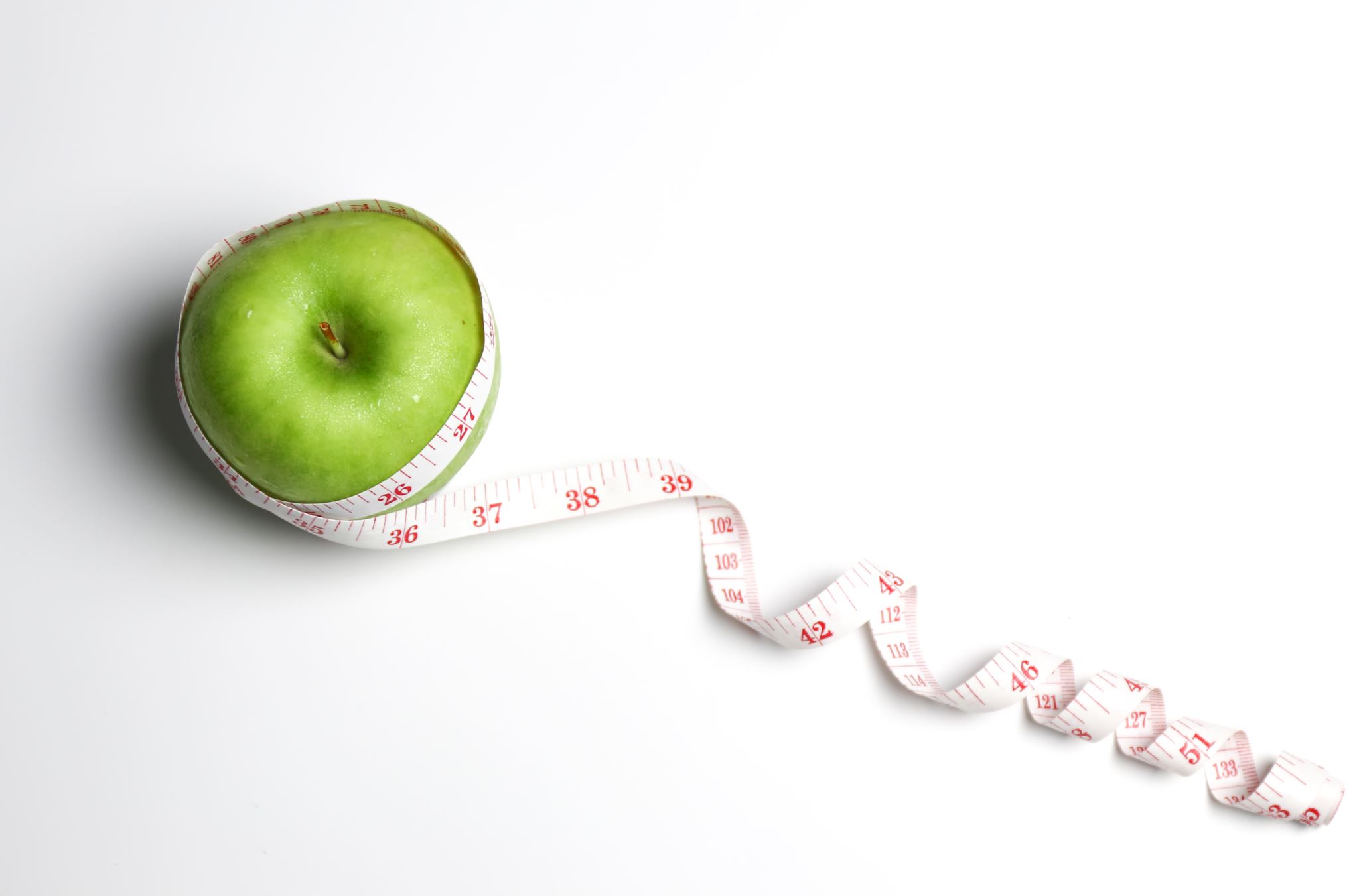 Have a healthy year!
51